CARDÁPIO SEMANAL – SANTO CARRARO
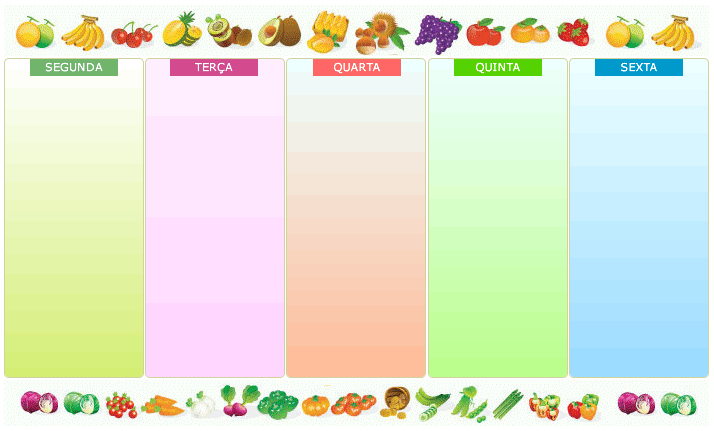 ARROZ DOCE 
OU
CANJICA
OU BOLO DE CENOURA/
CHOCOLATE/
FUBÁ OU PIPOCA
+ 
CHÁ OU SUCO OU 
FRUTA
ARROZ, FEIJÃO CARIOCA/PRETO COM CARNE OU FRANGO OU PORCO 
OU
ARROZ COM ESTROGONOFE DE CARNE OU FRANGO 
+ 
SALADA 
+
FRUTA
PÃO FRANCÊS COM REQUEIJÃO OU MANTEIGA
OU CARNE MOÍDA 
+
SUCO OU CHÁ OU LEITE COM CHOCOLATE
PÃO FRANCÊS COM REQUEIJÃO OU MANTEIGA
OU CARNE MOÍDA 
+
LEITE COM CHOCOLATE OU IOGURTE OU SUCO
+ 
FRUTA
MACARRÃO COM 
CARNE OU FRANGO COM SALADA OU
ARROZ TEMPERADO COM CARNE OU FRANGO OU PORCO E LEGUMES